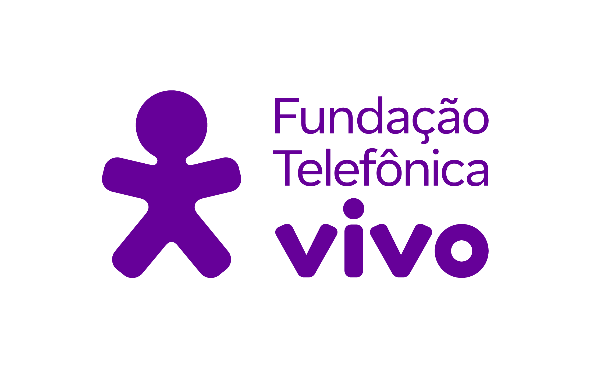 MARÇO/2023
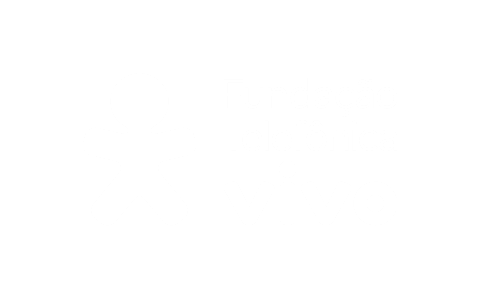 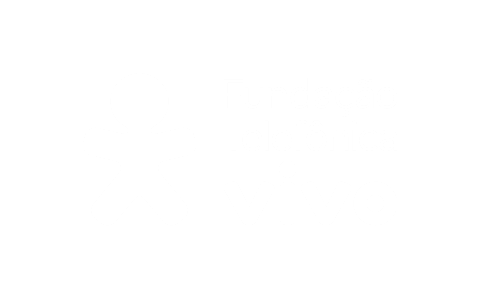 Agenda
1.
2.
3.
4.
5.
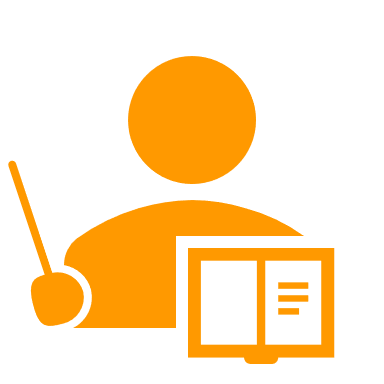 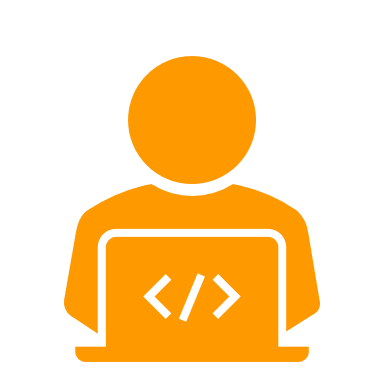 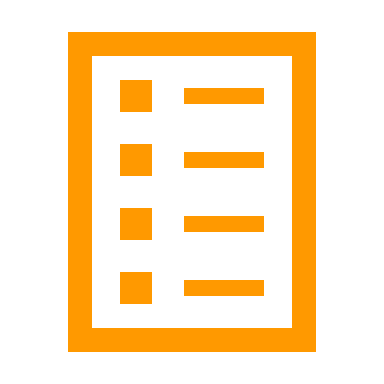 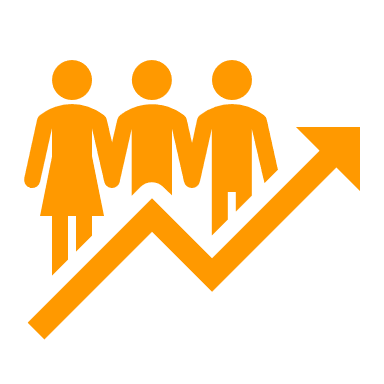 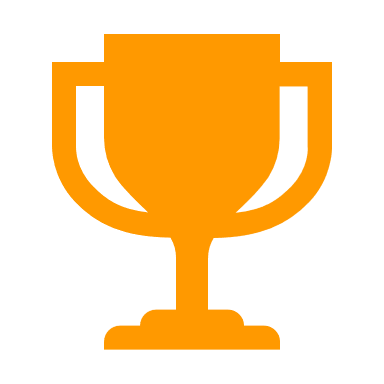 Fonte: Censo Escolar 2020 – Inep/MEC
[Speaker Notes: Prêmio Reimagine Education: organizado pela instituição britânica “QS Quacquarelli Symonds”, uma das principais e mais respeitadas do mundo e responsável por avaliar e ranquear todas as instituições de ensino superior no mundo, em parcerias com Google, Microsoft e IBM. Este é o maior programa de prêmios do mundo para pedagogias inovadoras. Premia abordagens inovadores que melhoram à aprendizagem e empregabilidade dos alunos. 

Revisão de catálogo: eliminação de 17 cursos não alinhados com nosso posicionamento e lançamento de 11 novos;]
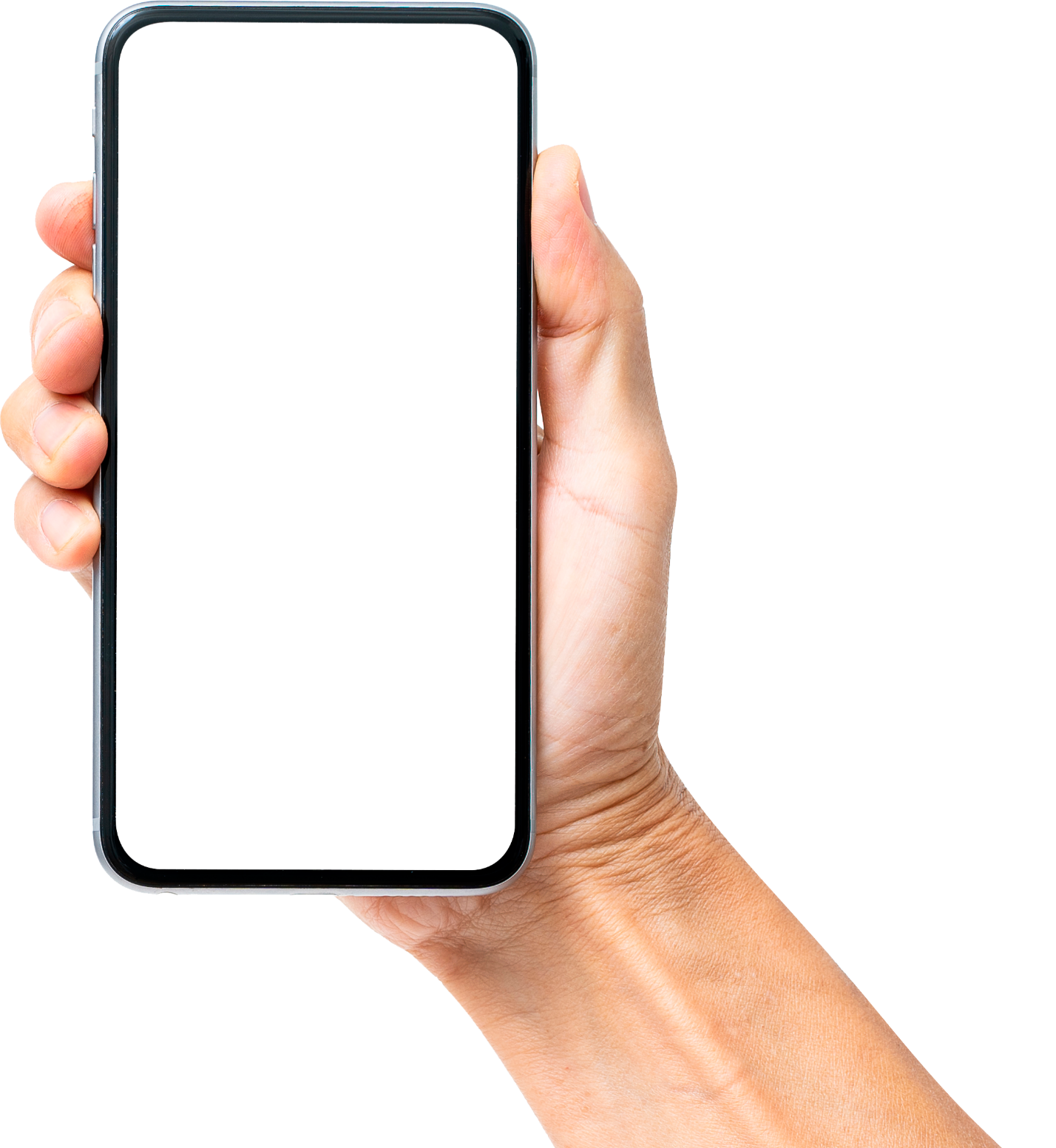 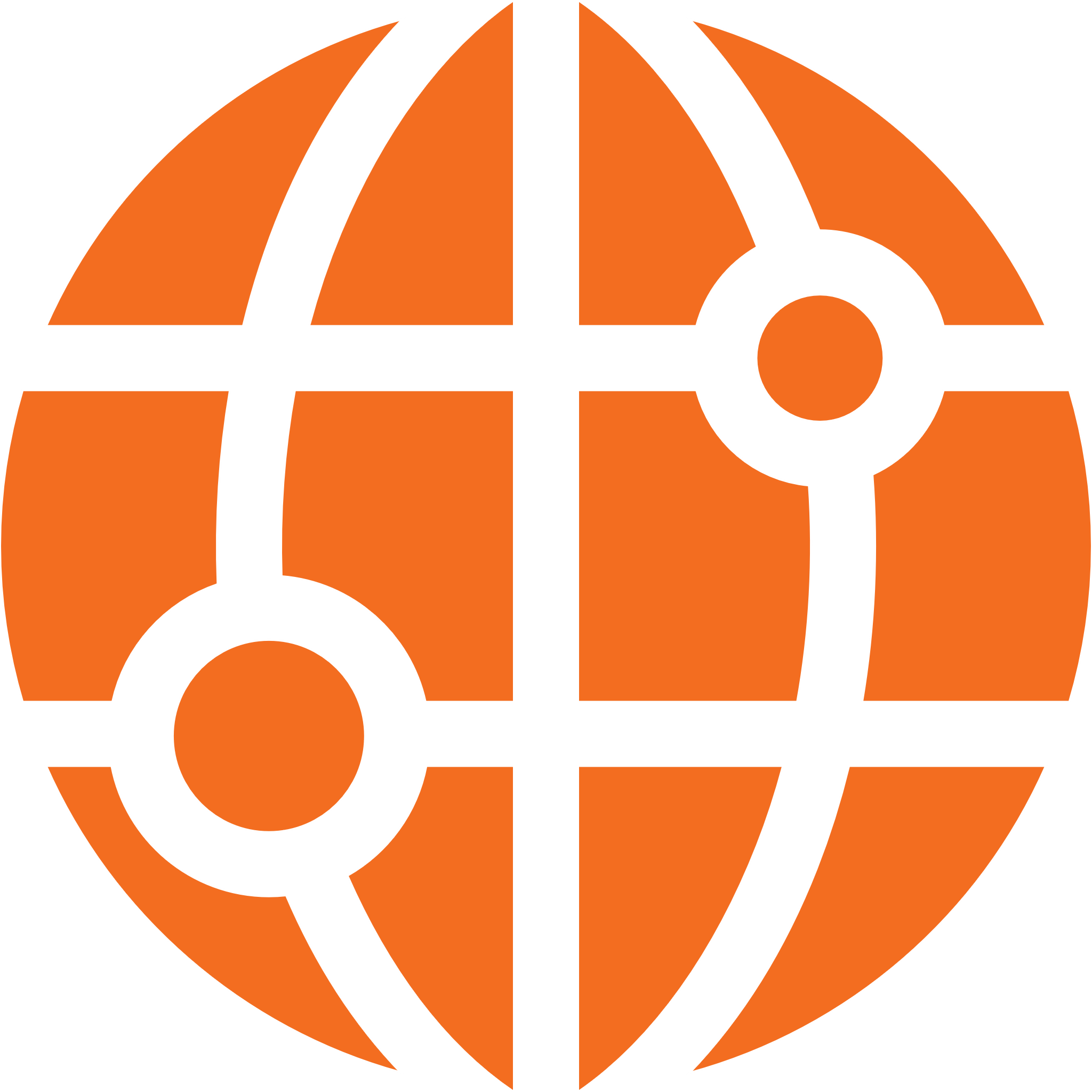 fundacaotelefonicavivo.org.br
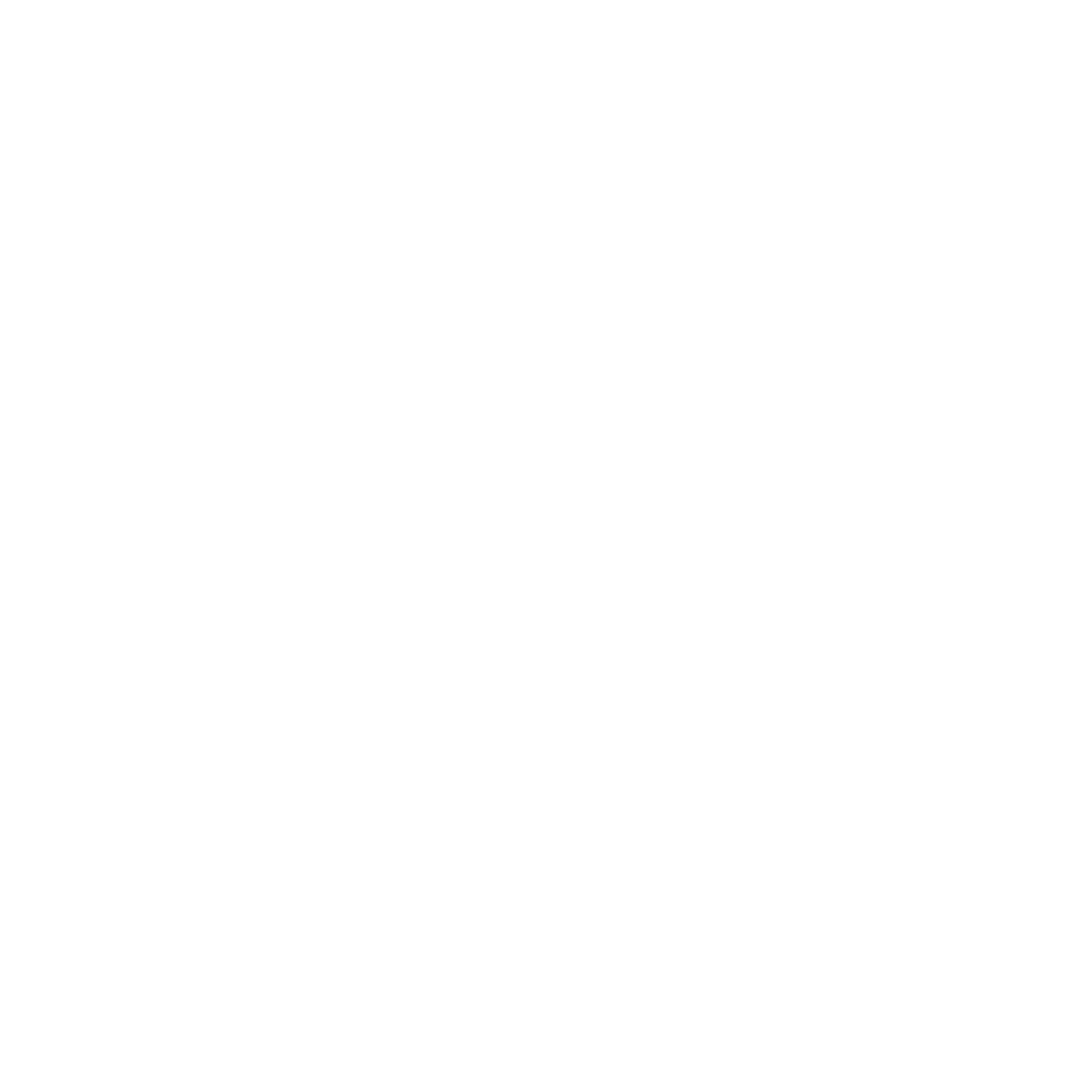 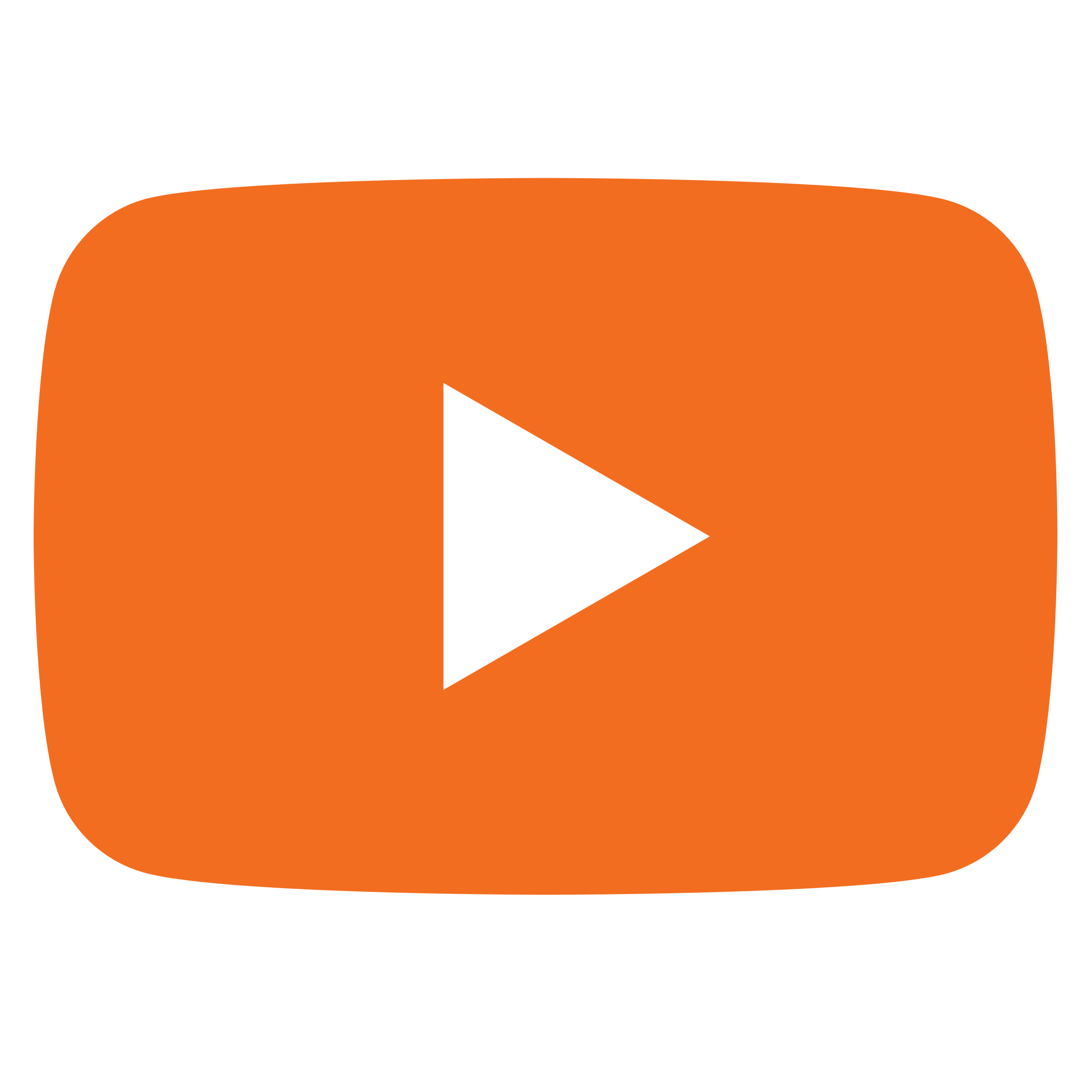 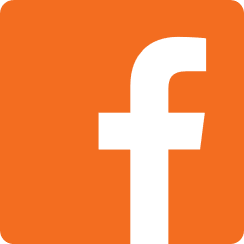 fundacaotelefonicavivo
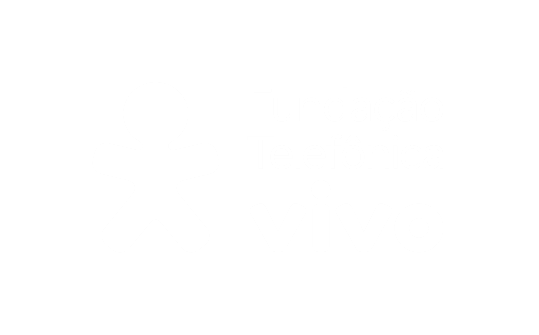 ACOMPANHE A FUNDAÇÃO
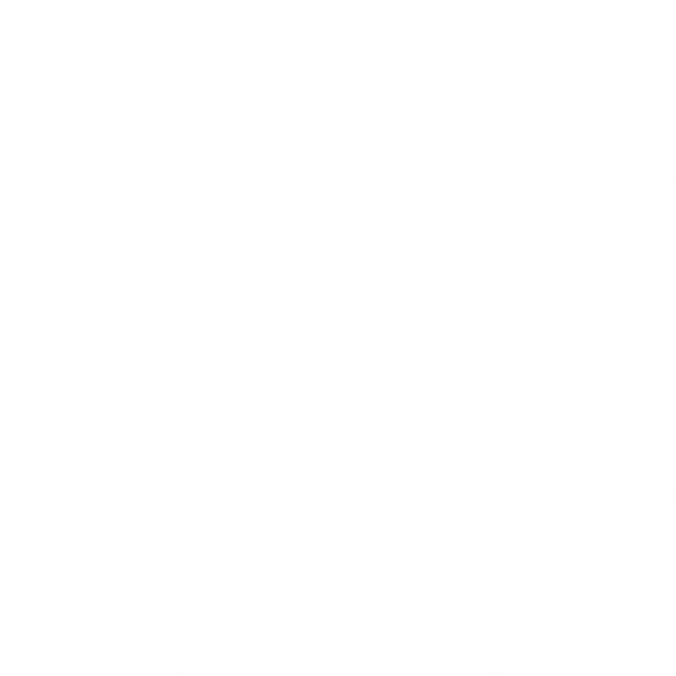 fundacaotelefonicavivo
fundacaotelefonicavivo
Ftelefonicavivo
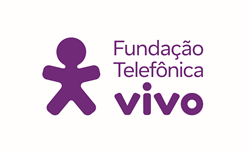